المحاضرة السابعة
- التعلم عند الغشطالت:
التعلم في صورته النموذجية عملية إنتقال من موقف غامض لا معنى له أو موقف لا ندري كنهه إلى حالة يصبح معها ما كان غير معروف أو غير مفهوم أمرا في غاية الوضوح ويعبر عن معنى ما ويمكن فهمه والتكيف معه.
وتختلف الطريقة الجشطلتية في فهمها للتعلم اختلافا جذريا عن وجهات النظر السابقة، بل إنها تتناقض تناقضا حادا مع وجهات النظر المعاصرة لها (المحاولة والخطأ، الإرتباط)، فالأساس في التعلم الفهم والاستبصار والإدراك. فالتعلم يحدث نتيجة الإدراك الكلي للموقف وليس نتيجة إدراك أجزاء الموقف منفصلة لأن تحليل الكل أي أجزائه المكونة له يفقد كثيرا من خصائصه.
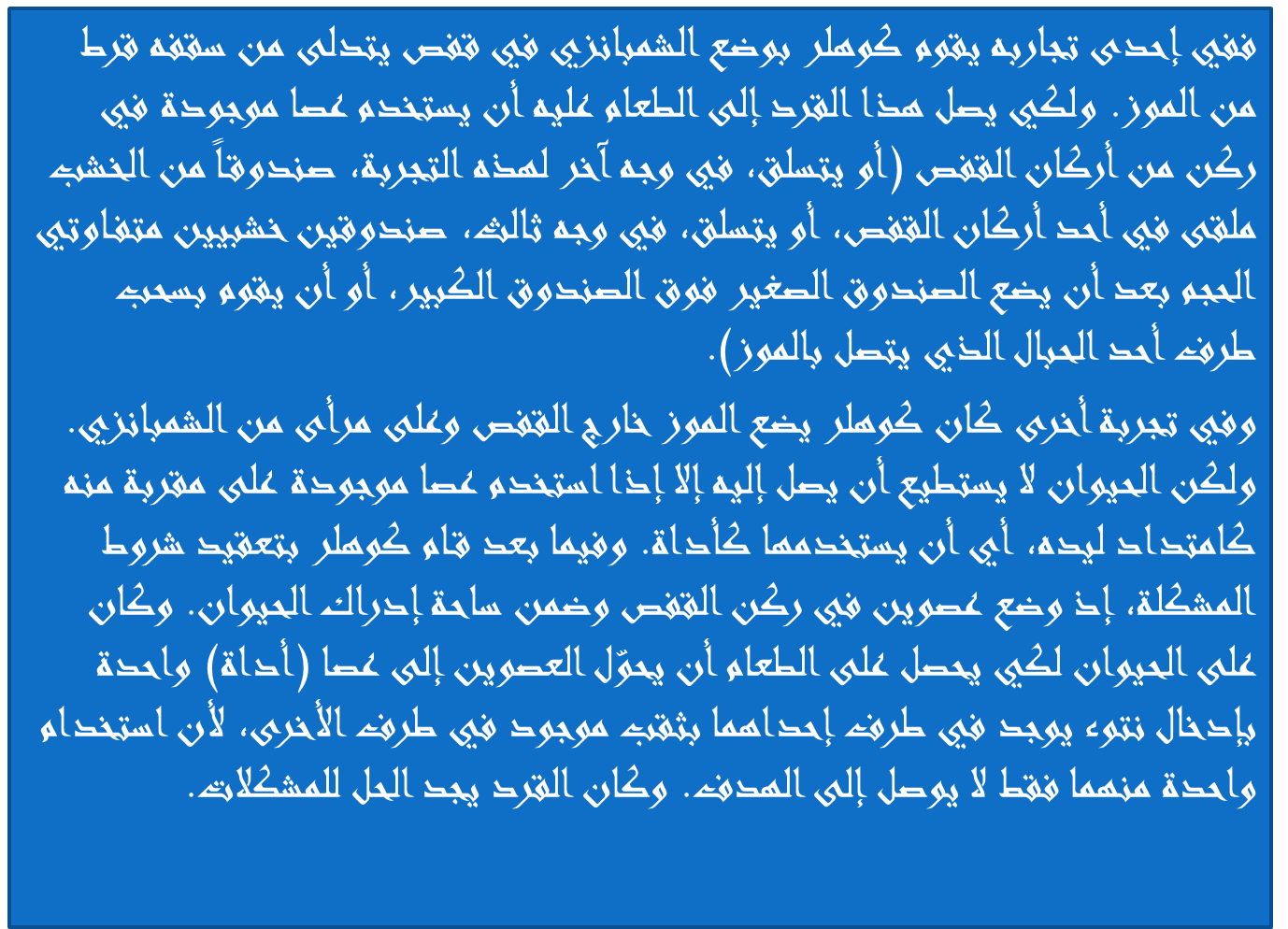 فكيف يتم ذلك؟ يجيب كوهلر ومعه كوفكا بأن سلوك الحيوان يقتصر في البداية على تأمل الموز والنظر في الأدوات المقترحة (العصا، الصناديق، الحبال.. الخ)، ثم يحول بصره عنها ويلتفت حوله بعض الوقت ليرجع بعدها إلى تأمل الهدف والوسيلة، وهكذا، دون أن يقوم بأي إجراء عملي يذكر.
وفي التجربة الأخيرة (ذات المرحلتين) لم يلاحظ كوهلر أي جديد في سلوك القرد، باستثناء عدد المحاولات التي قام بها بعد التقاطه للعصا الطويلة (وأحياناً القصيرة)، وعدم تمكنه من الوصول إلى الهدف، الأمر الذي جعله يتراجع قليلاً ليتأمل العصوين من جديد لينتهي به الأمر إلى إلتقاطهما وإدخالهما بعضهما ببعض وتحويلهما، بالتالي، إلى عصا واحدة طويلة، ثم الإمساك بها ليحصل في النهاية على الموز.
وهكذا يمر الحيوان (وكذا الإنسان) للخروج من الموقف الإشكالي، في رأي الغشتالتيين، بمرحلتين رئيسيتين:
المرحلة الأولى: ويقوم خلالها الحيوان بدراسة الموقف والنظر في شروطه، وهو ما يدعى بالإستبصار.
المرحلة الثانية: وفيها يتوصل الحيوان إلى الحل بصورة مفاجئة. وتشمل هذه المرحلة الجانب الأدائي أو الإجرائي من النشاط الذهني.
من خلال التجارب إنتقل الغشتالتيون من دراسة الإدراك إلى دراسة التفكير، الذي هو  بالنسبة لهم إعادة تنظيم عناصر الموقف، حيث تتخذ فيه هذه العناصر صيغة جديدة أو غشتالتاً جديداً. وهو ما أطلق عليه الغشتالتيون مفهوم الإستبصار.  الذي هو الفهم الكامل لبنية الغشطالت من خلال العلاقات القائمة بين أجزائه وإعادة تنظيم هذه العلاقات.
ا- العوامل المؤثرة في الاستبصار:
هناك عوامل لها تأثير على عملية الإستبصار.
             - مستوى النضج الجسمي:  في تجربة كوهلر لا معني ولا جدوى من العصا إن لم يكن القرد قادرا على حملها.
             - مستوى النضج العقلي: تنظيم المجال وإدراك العلاقات يكون حسب درجات القدرة العقلية. 
             - تنظيم المجال: في تجربة العصا (الوسيلة)، والهدف (الموز)، والجوع (الدافع). ولو غاب عنصر من هذه العناصر ما حصل الإستبصار. 
             - الخبرة: الألفة بعناصر الموقف تساعد على إعادة تنظيمه وربط أجزائه بعضها ببعض.
»أما المسألة الخاصة بطبيعة التعزيز ودوره في عملية التعلم وهي المسألة التي تعتبر في صلب نظرية التعلم  المعاصرة، فهي مسألة لا تحظى باهتمام كبير عند العلماء الجشطلتيين. والواقع أن هؤلاء العلماء يرون أن أوجه التعزيز الخارجي مثل الطعام والنجوم المذهبة التي توضع على كتابات الأطفال تشجيعا لهم والربت على رؤوس الآخرين تشجيعا  إنما تصرف الإنتباه عن التعلم ولعلها وسائل تتدخل في عملية التعلم الحقيقي.»
2- قوانين الغشتالت (التعلم): 
هناك قوانين ينتظم تبعا لها العالم الخارجي في مجال الإدراك، هذه القوانين التي تعرف كذلك باسم التنظيم الإدراكي منها: 
        1- قانون التشابه: فالأشياء والمعلومات والخبرات المتشابهة على اختلاف أنواعها وأحجامها وأشكالها، وخبرات معرفة أو خاصة باكتساب مهارة من نوع ما تميل إلى التجمع لتكوين وحدات معرفية أو مهارية متكاملة يزيد فيها إتضاح المعني.  
        2- قانون التقارب: الأشياء المتقاربة في الزمان والمكان من العوامل المساعدة على إدراك المجموعات الحسية.   
        3- قانون الثبات أو الإقفال (الإغلاق): فالأشياء الناقصة تدعونا إلى إدراكها كاملة، فالأشياء الناقصة تميل إلى أن تكمل نفسها حتى تكون أثبت وأسهل في تكوين الصورة أو الصيغة في الإدراك الحسي. 
       4- قانون الاتصال (الإستمرار): الأشياء المتصلة تدرك كصيغ، مثل النقاط التي بينها خطوط.  
       5- قانون الشمول: الأشياء تدرك كصيغ إذا كان هناك ما يجمعها ويحتويها ويشملها كلها، فصورة صفين متوازين من الأشياء تعطي صيغة طريق مثلا.
»ومجمل ما عناه الغشتالتيون بهذه القوانين هو أن الفرد ينزع إلى إدراك الأشياء بصورة كلية ومتوازنة وحسنة بفعل العمليات الفيزيولوجية الفطرية التي يقوم بها الدماغ. فالصورة ندركها كاملة ولو تخلّلتها فجوات أو ثغرات أو حتى إذا كانت مجرد خطوط متقطعة. كما ننزع إلى الربط (الإغلاق) بين النقاط الموجودة أمامنا على الورقة وإدراكها كشكل هندسي. ونؤلف بين الأشياء القريبة بعضها إلى بعض في صورة كلية.»  وتقارب الأشياء زمنيا ومكانيا يساعد على تذكرها.

3- التطبيقات التربوية لنظرية الغشتالت: 
هذه النظرية لو اعتمدنا وطبقنا القوانين التي جاءت بها فيمكن الإستفادة منها في عدة نواحي منها: 
   - فمادام الكل يسبق الأجزاء، ففي ميدان التربية والتعليم فإن عرض موضوع التدريس في جملته وتوضيح النظرة العامة وبعد ذلك التطرق إلى أجزائه يساعد على فهم الوحدة الكلية للموضوع.
- كذلك إتباع الطريقة الكلية أي البدء بالجمل عوضا عن الكلمات والحروف يكون أحسن بالنسبة للتلميذ، فالحرف لا معنى له بالنسبة للطفل المبتدئ، أما الجملة فإن لها مدلول ومعنى يسهل على الطفل إدراكه.
  -  لو اعتمدنا على قانون الثبات والإقفال فان الحقائق (الجمل، الأفكار، الكلمات..) الناقصة، والمعلومات غير المرتبة سيميل الفرد إلى إكمالها وترتيبها في ذهنه، وبذلك يتخلص من القلق الذي تثيره هذه الحقائق المشوهة.
3- التعلم بالملاحظة:
يعود تاريخ نشأة هذه النظرية إلى بداية الستينيات، عندما قدم زعيمها ألبرت باندورا (Albert BANDURA) بحثاً إلى ندوة نبراسكا (Nebraska) بعنوان "التعلم الإجتماعي من خلال المحاكاة ("SOCIAL LEARNING THROUGH IMITATION") (1962). ونشر بالإشتراك مع أحد طلابه وهو ريتشارد ولترز (R. WALTERS) كتاباً تحت عنوان "التعلم الإجتماعي ونمو الشخصية" (SOCIAL LEARNING AND PERSONALITY DEVELOPMENT)" (1963). ولم تتخذ أبعادها وتكتمل محاورها كنظرية إلا بعد مضي أكثر من عقد من الزمن، أي في نهاية السبعينيات. 
فبعد أن أشار الباحثان إلى كتاب ميللر ودولارد "التعلم الاجتماعي والتقليد" وما احتواه من فرضيات تستثير الفكر، سجلا حقيقة ذات مغزى تطوري وتاريخي، حيث قالا: "وقد تطلب الأمر عشرين سنة أخرى كي تصبح المحاكاة مشكلة نظرية ومشكلة بحث على قدر كبير من الأهمية وقد تحول محور اهتمام رئيس من محاور البحث من تحليل التعلم القائم على المحاكاة إلى تحليل التعلم بالملاحظة. وهذا النوع من التعلم يتصدى إلى قضايا إكتساب الإستجابات الجديدة."
هو شكل مثلث معكوس والعوامل الشخصية وُضعت في رأس المثلث المقلوب لما لها من أهمية حسب باندورا. العمليات المعرفية التي تعتبر نظما تمثيلية رمزية، عادة ما تتخذ  شكل الأفكار والصور الذهنية. وتلعب دورا مركزيا في نظرية باندورا إذ تتحكم في سلوك الفرد والبيئة، وفي الوقت ذاته محكومة بسلوك الفرد والبيئة. على كل حال كل هذه العناصر متأثرة ومؤثرة بعضها في بعض.
»في الحتمية المتبادلة فإن السلوك الإنساني هو وظيفة المحددات السابقة المتعلمة واللاحقة المحددة. وكل مجموعة محددات تحتوي على متغيرات هي في طبيعتها معرفية إلى حد كبير، وإن لم تكن كذلك بصورة مطلقة. وهذه الأشكال من أشكال المعرفة تحدث من خلال ملاحظة الإنسان لنتائج سلوكه هو و/  أو  من  ملاحظته لسلوك الآخرين وهكذا فإن مصدرين رئيسيين للتعلم هما نتائج الإستجابات (التعلم بالعمل). وما ظل حتى الآن يدرس بصورة تقليدية تحت عناوين مختلفة مثل المحاكاة (أو التقليد)، والعمليات الإبدالية النموذجية، أو التعلم القائم على الملاحظة (التعلم بالملاحظة).»
أما فيما يخص المحددات السابقة للسلوك» هي تلك التأثيرات المعقدة التي تحدث قبل قيام السلوك، وتشمل المتغيرات الفسيولوجية والعاطفية، والأحداث المعرفية مثل التوقعات والترقبات، والآليات الفطرية للتعلم، أما المحددات التالية فتشمل أشكال التعزيز (التدعيم) أو العقاب التي قد تكون خارجية في طبيعتها أو داخلية، أو حثا ذاتيا. » 
نموذج التعلم بالملاحظة يقوم على افتراض أن الإنسان ككائن إجتماعي يتأثر باتجاهات الآخرين ومشاعرهم وتصرفاتهم أي بسلوك الآخر. ونتعلم الاستجابات الجديدة ﻟﻤﺠرد ملاحظة سلوك الآخرين. هؤلاء الناس الآخرون يعتبرون من الناحية التقنية نماذج، واكتساب الإستجابات من خلال مثل هذه الملاحظة يسمى الإقتداء بالنموذج.